17 August 2023
Laws of logarithms
LO: Use the laws of logarithms to simplify logarithmic expressions.
Some important results
We are familiar with the exponential notation
Index, exponent or logarithm
8
=
23
For example:
Power
Base
We read: “the third power of two is”
It means that we take two as a factor three times
2  2  2 =
8
and the power is
We can write the same using a different notation
logarithm
log2 8 = 3
Power or Argument
Base
This is called logarithmic notation
We read: “the logarithm of 8, to base 2 is 3”
Some important results
ax = b
If
This can be written in logarithmic form as:
loga b = x
x is the logarithm of b, to base a.:
Being able to change between these two forms allows you to simplify log statements
Examples:
Write the equivalent logarithmic statement for 34 = 81
log3 81 = 4
Write the equivalent exponential statement for log2 128 = 7
27 = 128
Some important results
Some properties of logarithms that is important to remember when manipulating logarithms.
Write the equivalent logarithmic statement for 31
= 3
log3 3 = 1
Write the equivalent logarithmic statement for 81
= 8
log8 8 = 1
a1 = a
In general
This can be written in logarithmic form as:
loga a = 1
Some important results
Some properties of logarithms that is important to remember when manipulating logarithms.
Write the equivalent logarithmic statement for 30
= 1
log3 1 = 0
= 1
Write the equivalent logarithmic statement for 80
log8 1 = 0
a0 = 1
In general
This can be written in logarithmic form as:
loga 1 = 0
Some important results
Some properties of logarithms that is important to remember when manipulating logarithms.
= x
Write the equivalent exponential statement for log3 (-27)
3x = -27
Can you find an exponent that satisfies this equation?
This equation has no solution
loga b is undefined for any base a if b is negative
Some important results
Some properties of logarithms that is important to remember when manipulating logarithms.
= x
Write the equivalent exponential statement for log3 0
3x = 0
Can you find an exponent that satisfies this equation?
This equation has no solution
loga 0 is undefined
Some important results
Some properties of logarithms that is important to remember when manipulating logarithms.
= x
Write the equivalent exponential statement for log3 35
3x = 35
We have an exponential equation with the same base
The exponents must be equal
loga (an) = n
Let:
x = am  so, m = loga x     and y = an  so, n = loga y

xy = am × an
The laws of logarithms
The laws of logarithms follow from the laws of indices:
The multiplication law
Using the multiplication law for indices:
xy = am + n
Writing this in log form gives:
m + n = loga xy
But m = loga x and n = loga y so:
loga x + loga y = loga (xy)
Let:
x = am  so,m = loga x     and   y = an so, n = loga y

The laws of logarithms
The division law
Using the division law for indices:
Writing this in log form gives:
But m = loga x and n = loga y so:
Let:
x = am    so,   m = loga x

xn =(am)n
The laws of logarithms
The power law
Using the power law for indices:
xn =amn
Writing this in log form gives:
mn = loga xn
But m = loga x so:
n loga x = loga xn
What if:
n = -1
The laws of logarithms
n loga x = loga xn
The power law
so
= loga x-1
Using the power law above:
loga x-1
= -1loga x
Simplifying the expression
= -loga x
Let:

am = x
The laws of logarithms
Consider now
so,
m = loga x
= x
The laws of logarithms
These three laws can be used to combine several logarithms written to the same base. For example:
= log2 5 + log2 6 – log2 10
= log2 30 – log2 10
= log2 3
The laws of logarithms
These three laws can be used to combine several logarithms written to the same base. For example:
Express 2loga 3 + loga 2 – 2loga 6 as a single logarithm.
Express log10                in terms of log10 a, log10 b and log10 c.
The laws of logarithms
The laws of logarithms can also be used to break down a single logarithm. For example:
Logarithms to the base 10 are usually written as log or lg.
We can therefore write this expression as:
The laws of logarithms
Given that a = log5 x;  b= log5 y and c = log5 z,
Thank you for using resources from
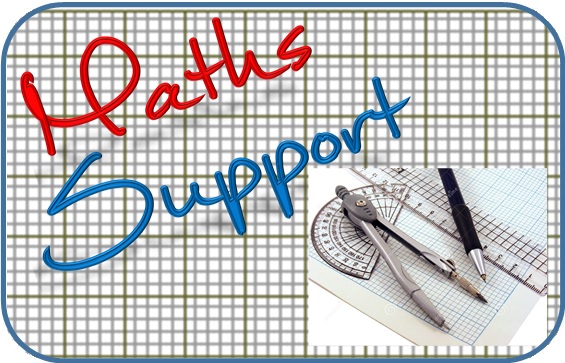 For more resources visit our website
https://www.mathssupport.org
If you have a special request, drop us an email
info@mathssupport.org